Foundations of Education
Topic: Philosophical foundations of Education
By
Shamsa Mubeen
What is Philosophy?>Study of the nature of knowledge>search for knowledge>Love for Wisdom>Mother of all sciences
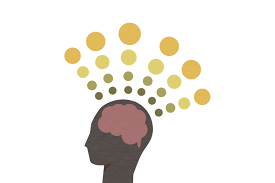 What is Foundation?
he lowest load-bearing part of a building,
Basis or groundwork of anythingPart of a structural system that supports
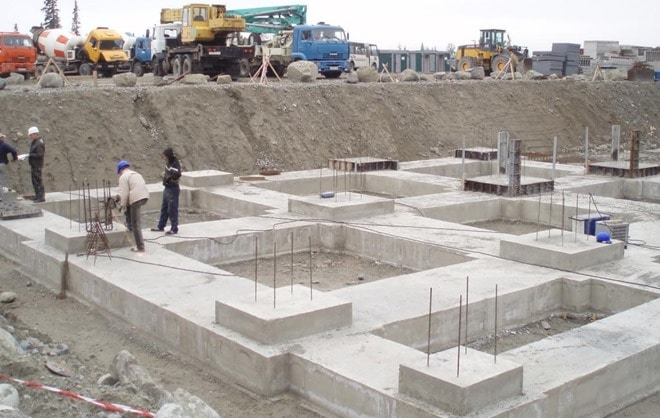 Philosophical Foundations of Education:
Idealism
Realism
Naturalism
Pragmatism
Existentialism
Idealism
The oldest Philosophy
Chief Exponents of Idealism:
Socrates
Plato
Features of Idealism:
Spirit and mind constitute reality
Man being spiritual is a supreme creation
God is the sours of all knowledge
Values are absolute and unchangeable
t has full faith in eternal values like truth, goodness and beauty.
Principles of Idealism:World is divided into two parts material and spiritualIdeas are important than object.Importance of man over nature.Faith in spiritual values of truth goodness and beauty.Full support to the principles of Unity in diversity.Mind is more important than other sensory organs.Knowledge acquired by self effort is the real knowledge.Spiritual development is more important than physical development.
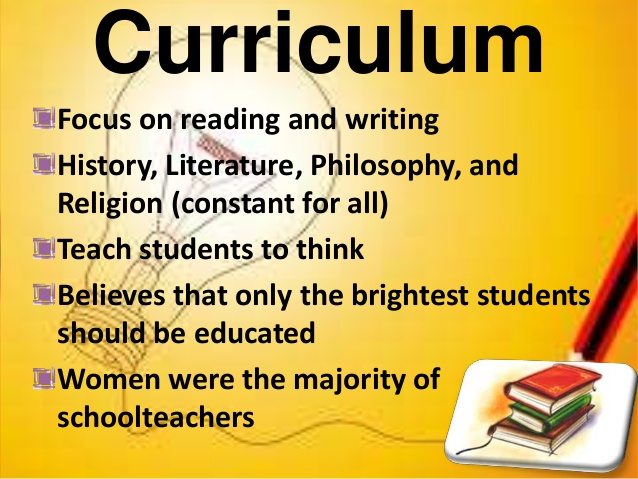 Methods of Teaching  in Idealism:Lecture and discussion method.Questioning method.Self study method.Imitation method.Meditation and concentration method.
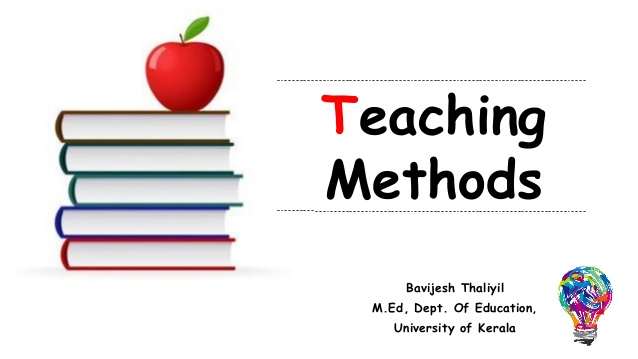 Role of Teacher:In this philosophy teacher is the friend philosopher and guide of his students.The teacher guides and helps the children in the development of their physical as well as mental abilities.According to idealists the teacher should possess good personality, morality, honesty, wisdom etc so that the students would follow them.The teacher should encourage students to understand and solve problems by the method of analysis and synthesis.
Merits of Idealism:Idealistic education promotes universal education.In idealistic education, the inculcation of highest values namely, truth, goodness and beauty more important than any other values. This will lead to the development of moral character of the child.Idealism leads to the development of the self of an individual.Idealism respects the individuality of the child and tries to stimulate his creative energies.Because of the idealistic philosophy and education the school has grown into an important social organization.
Demerits:Idealism is an abstract and vague doctrine that is it avoids the realities.Idealistic education gives more importance to teachers compared to students.In idealistic education Humanities were given greater importance for the spiritual development of the child and ignores sciences.Idealism lays more emphasis on thinking and mental activities. That is why  increases the importance of intellectualism occurs unnecessarily.While idealism is concerned with the ultimate end of life. It avoids the real problems of day to day life.